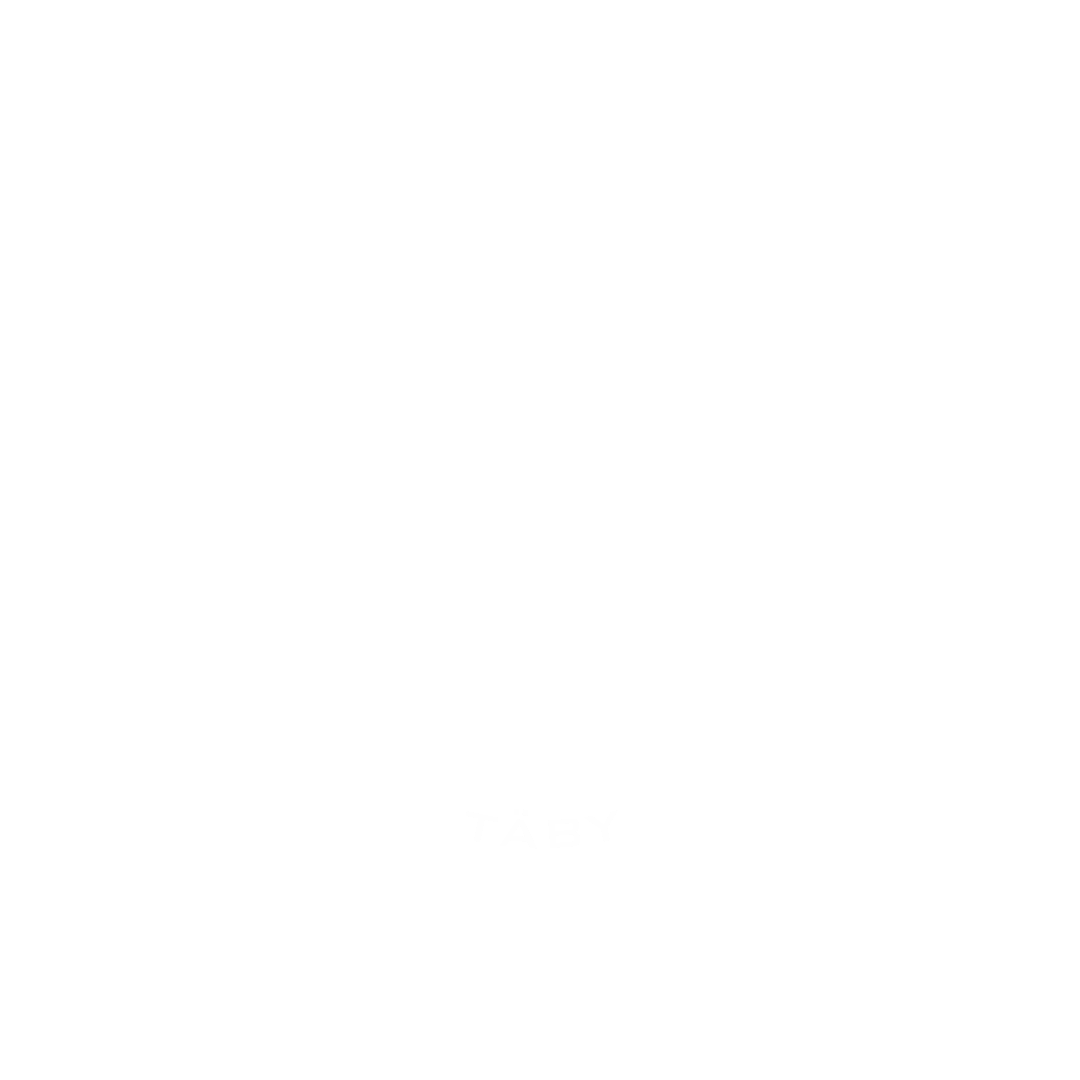 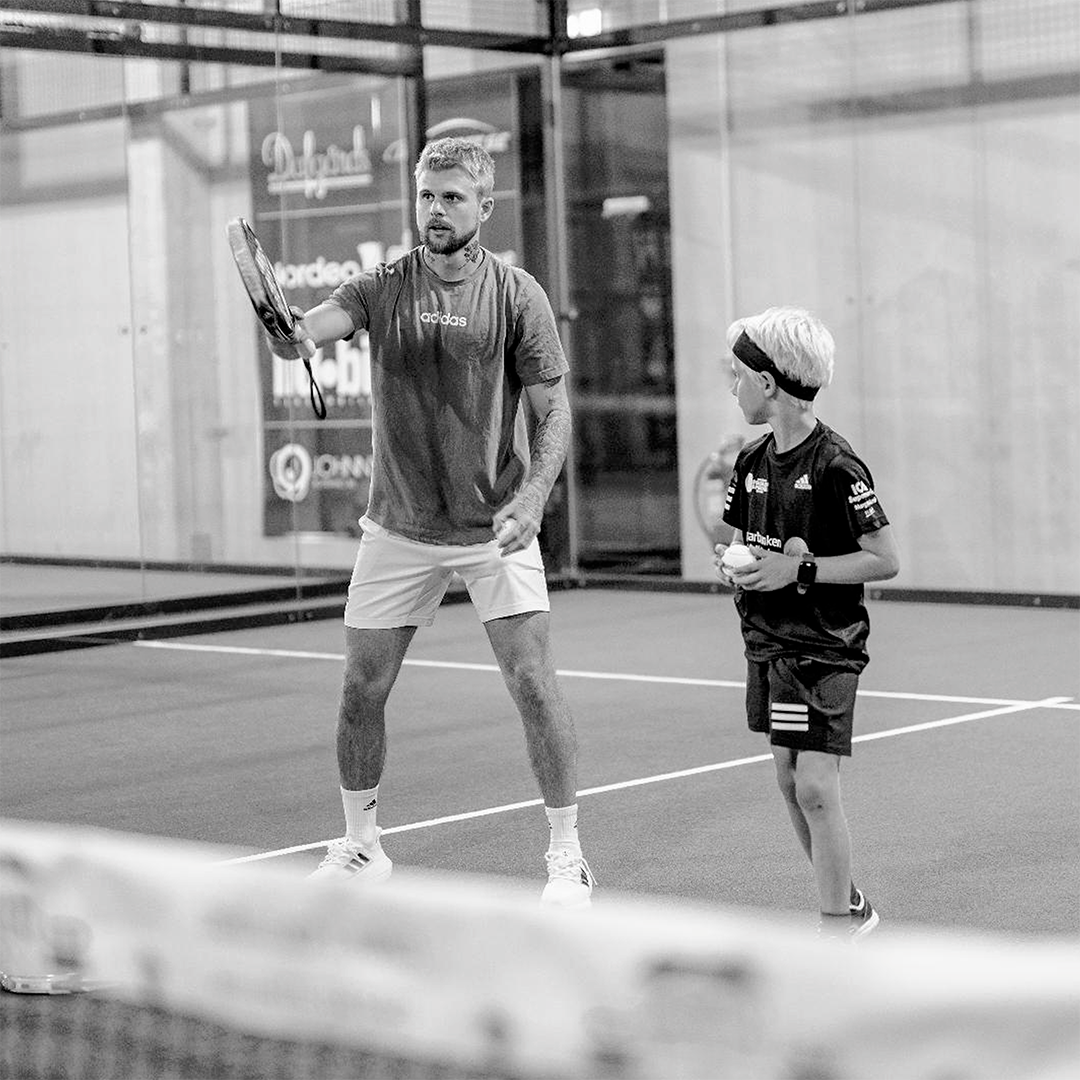 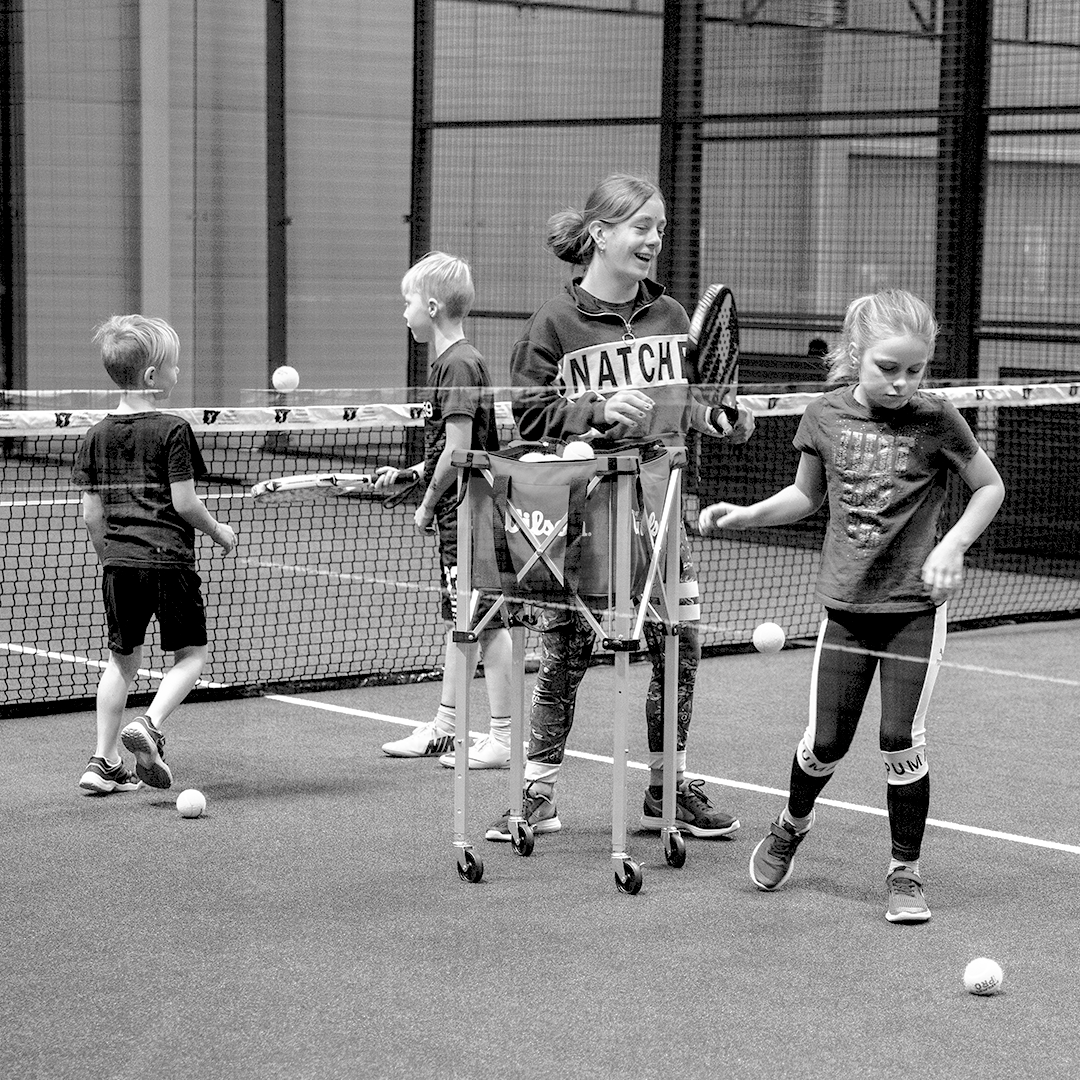 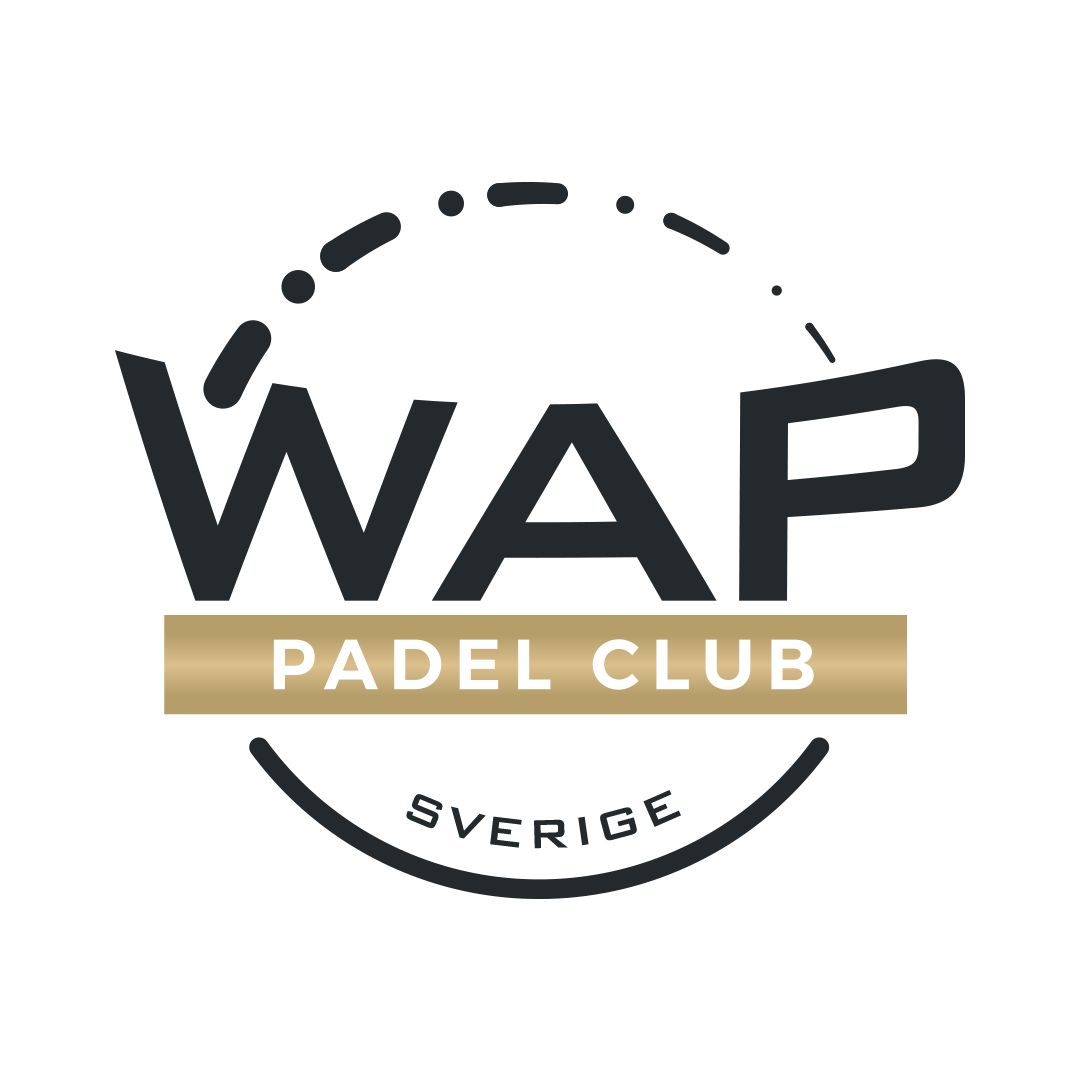 WAP Padel Club Täby
WAP Padel Club Täby startade hösten 2022!
Ideell förening med fokus på barn & ungdomsverksamhet. 

Hösten 2022 hade vi drygt 50 barn i verksamhet under 14h/vecka. 
Hösten 2023 har vi 91 barn i verksamheten under 20h/vecka. 

Ambition att vara ledande barn & ungdomsföreningen för padel i Täby.
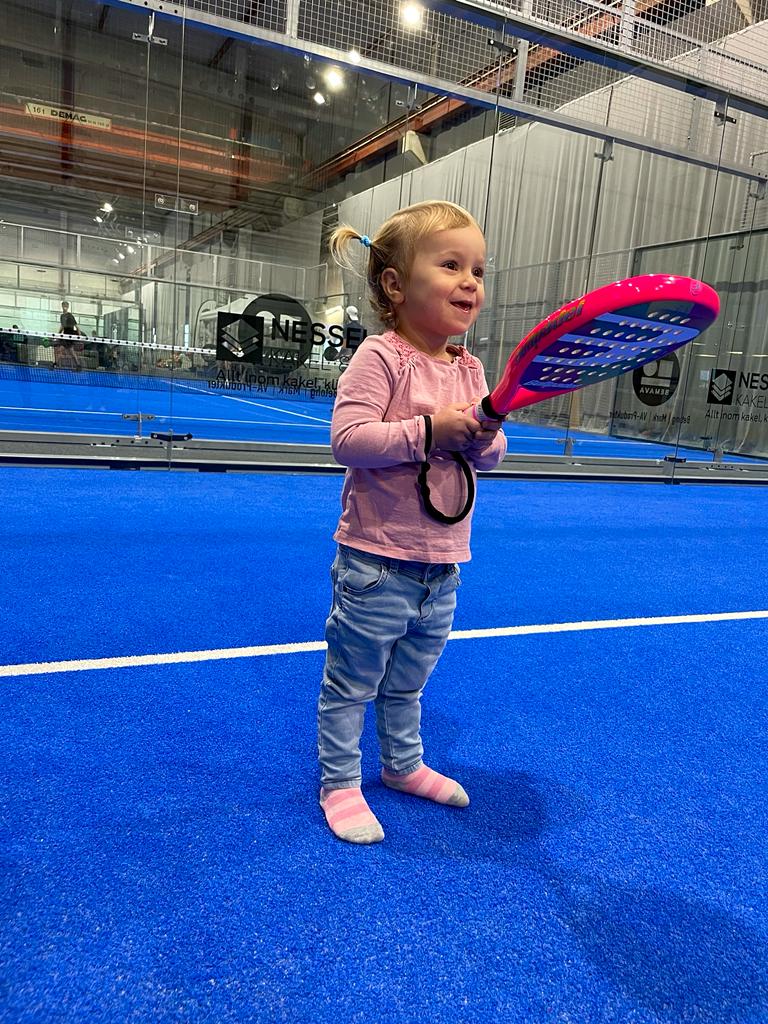 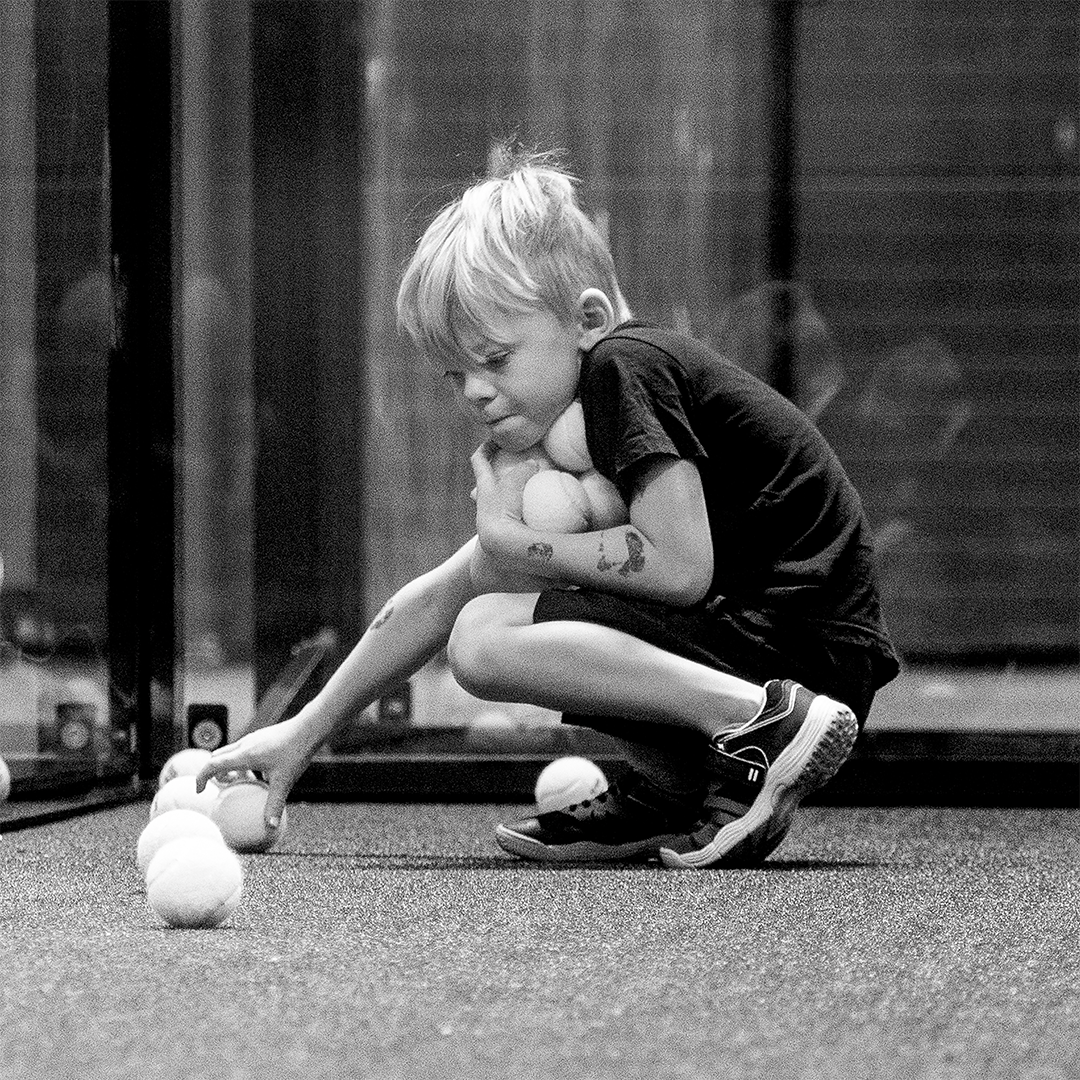 Ordförande: Daniel Blomberg
Vice Ordförande: Mikael Björkman
Ledamot: Jacob Lager 
Ledamot: Annika Kristersson
Kassör: Berit Blomberg
Bedriva barn och ungdomsverksamhet i Täby och värna om framtidens padelspelare. 
Föreningen får stöd från WAP Täby för att driva och utveckla verksamheten för barn och ungdomar. 
Robin Dahl & León Gavric + tränare. (Jesper Rikardson) 

Vi skulle gärna få in föräldrar som vill engagera sig i verksamheten framöver för att skapa ökad föreningskänsla i föreningen.
FöreningenWAP Padel Club Täby
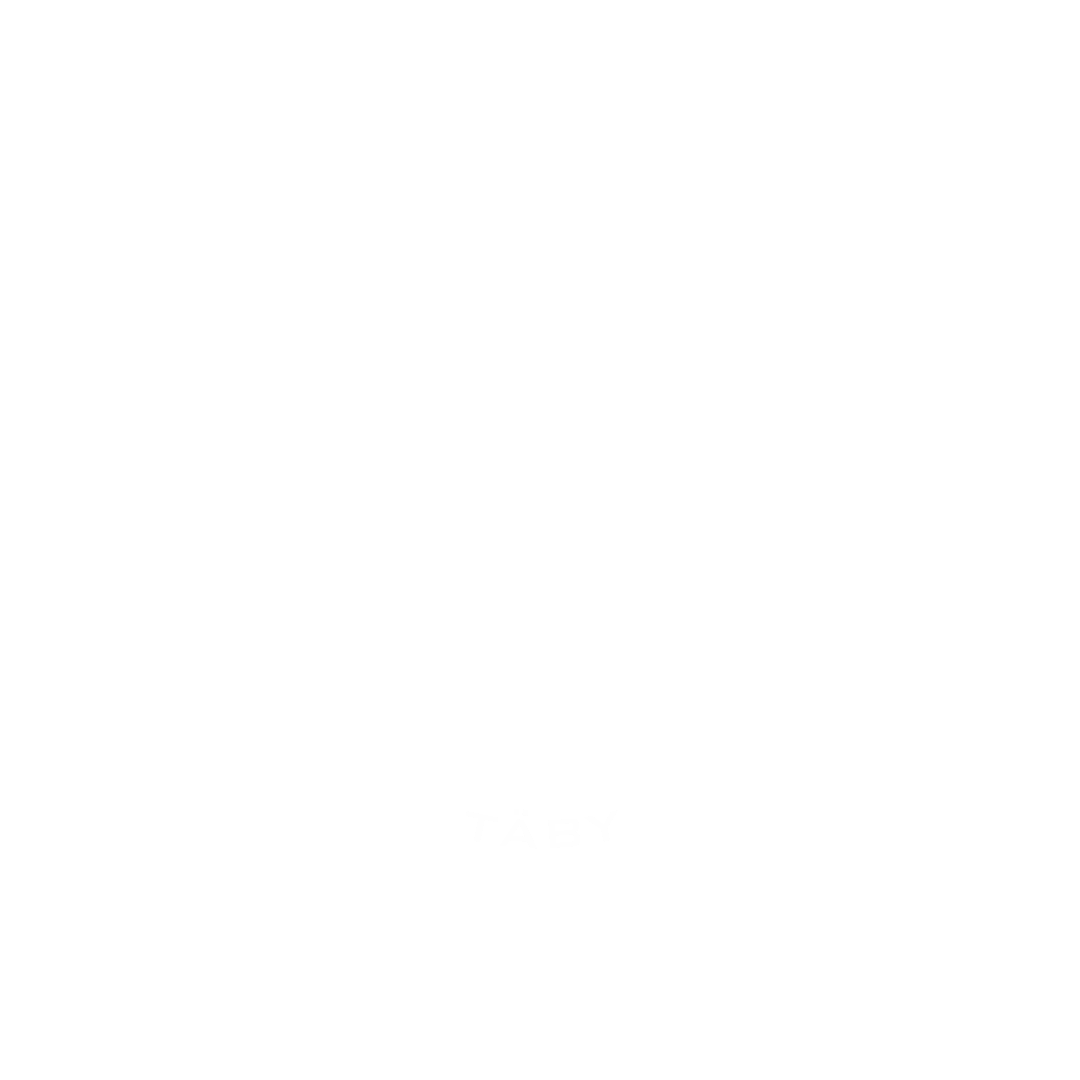 Ideellförening styrs av medlemmar genom beslut på årsmöte – styrelse har mandat mellan årsmöten
I alliansföreningen har varje lokalförening en röst var på årsmötet
Alla lokalföreningar behöver medlemskap i: Riksidrottsförbundet, Svenska padelförbundet WAP Padel Club Sverige
Rättigheter Skyldigheter i Allians
Varumärke, Värdegrund Anläggning, Nationella förmåner, stödfunktion och Utbildningar/Certifieringar
Styrelse
Kansli
Styrelse
Styrelse
Styrelse
Styrelse
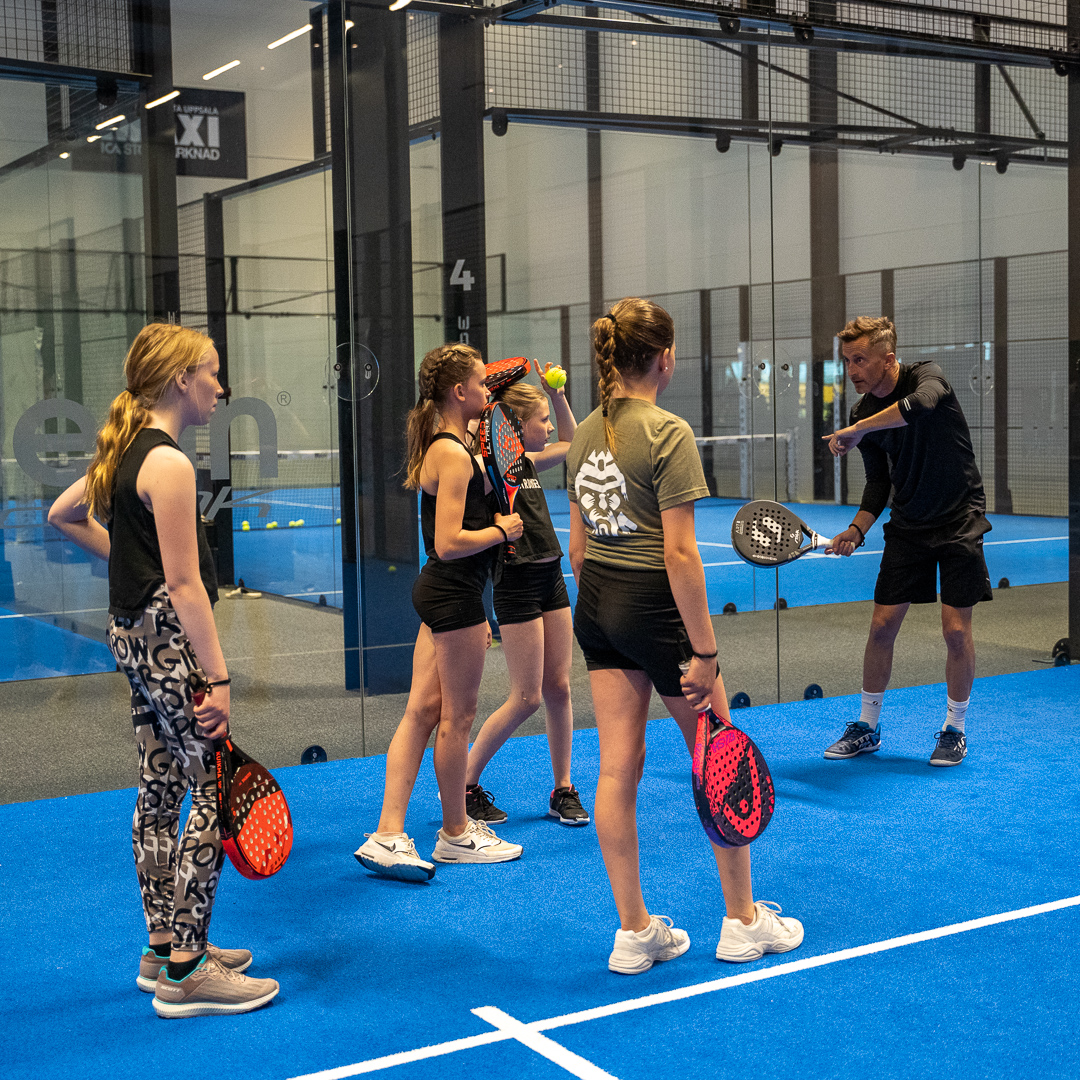 Det finns 13 föreningar inom WAP
Sundsvall
Linköping 
Helsingborg 
Örebro 











Uppsala
Haninge 
Ledap Padel Club
Örebro
Lidköping
Helsingborg
Täby
Mellby
Karlstad
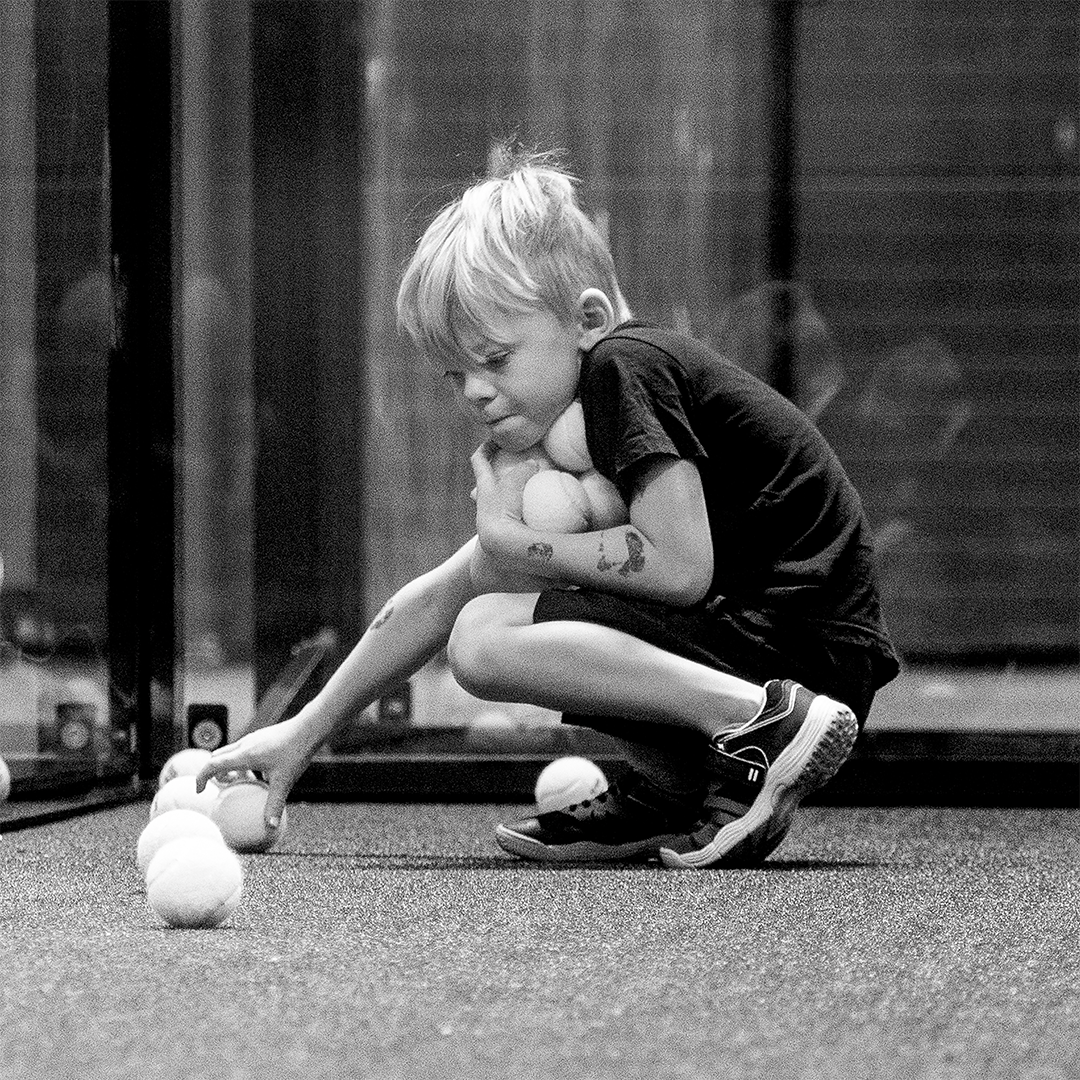 Ledord i verksamheten

GLÄDJE
GEMENSKAP
ENGAGEMANG
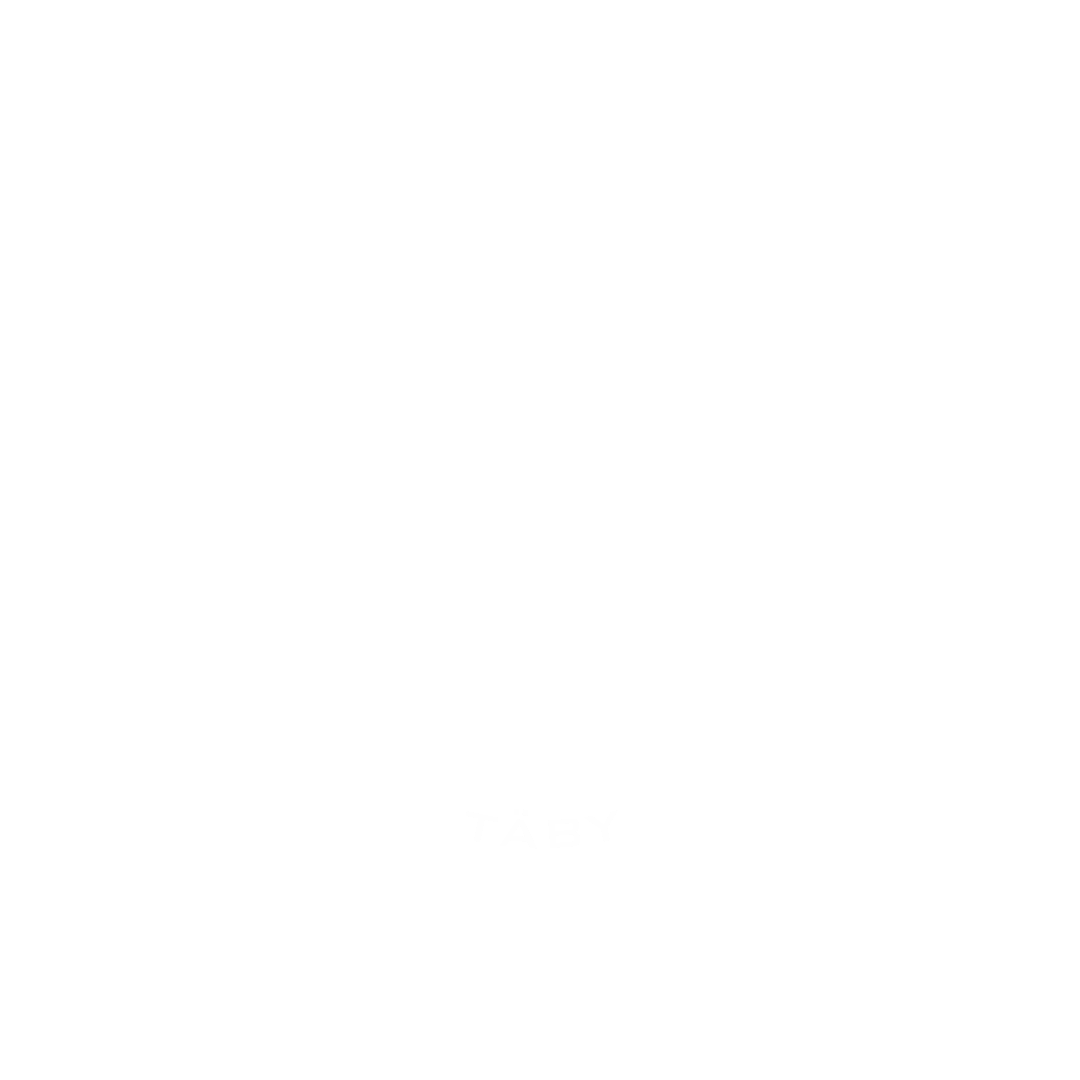 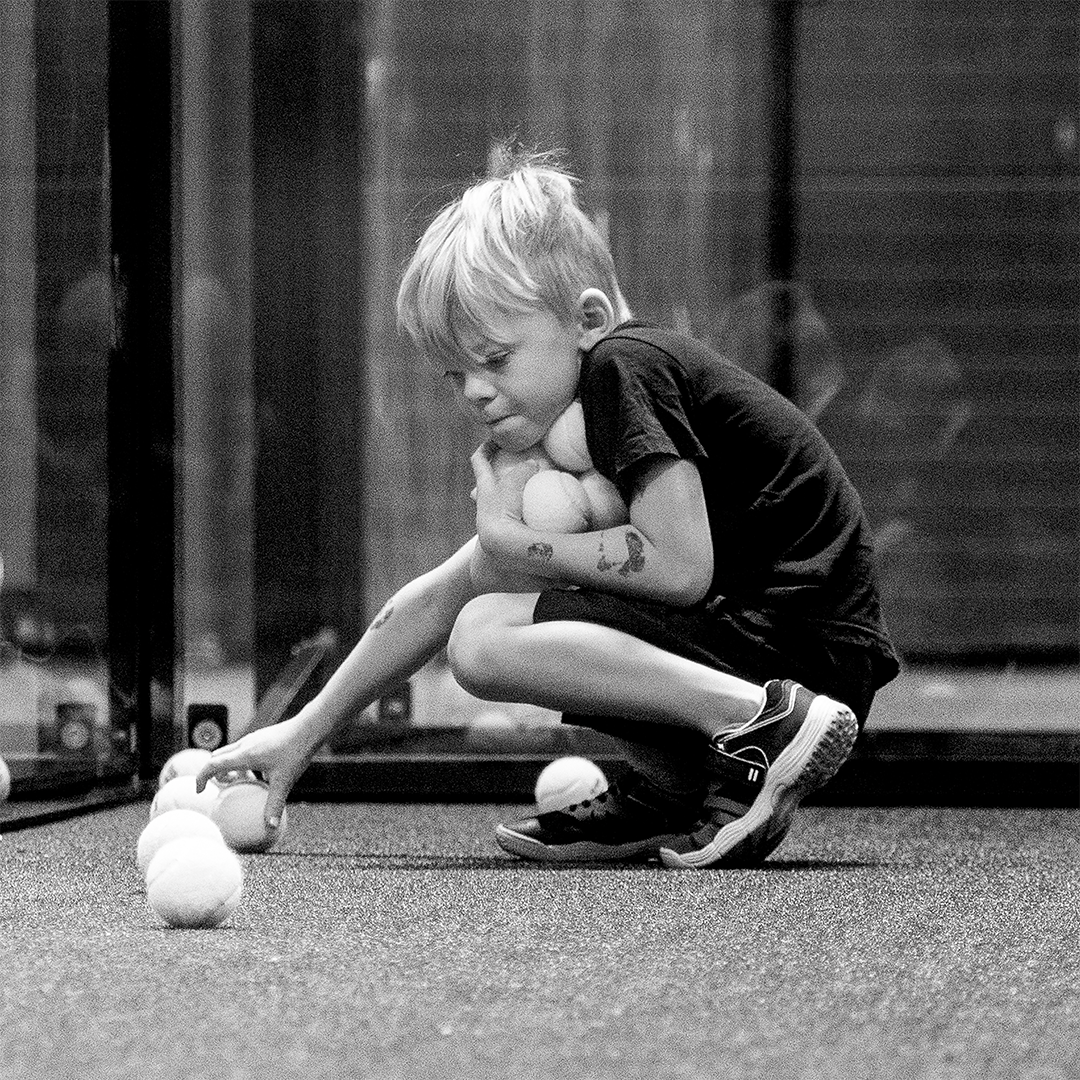 Rollen som ledare
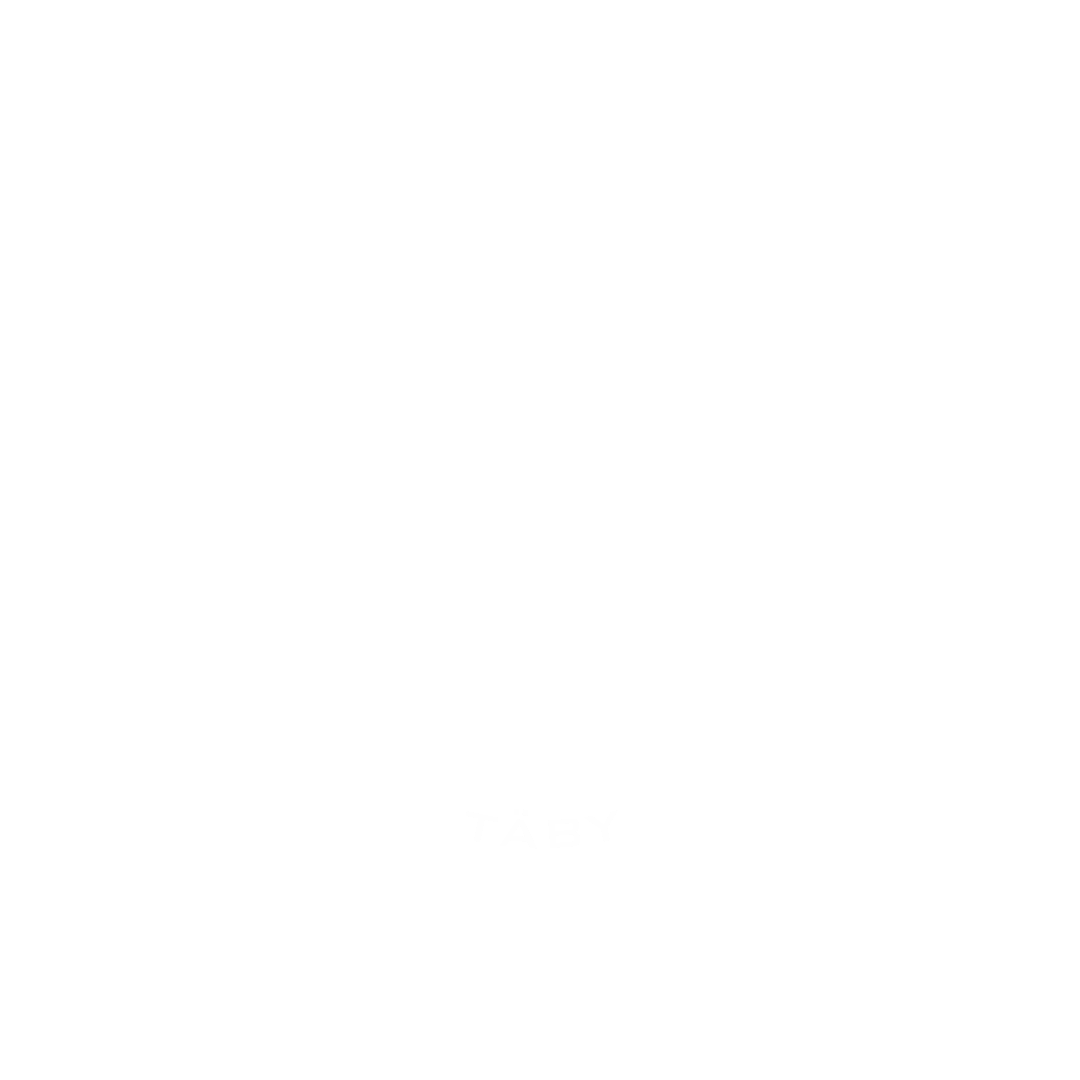 Komma i god till träningen. Genomgång 10 min innan träning. 
Endast huvudtränare som har mobiltelefon vid träning. Lägga i väskan i förrådet. 
Säga Hej och Hejdå vid entrén till alla barn/föräldrar. 
Använd barnens tilltalsnamn. Bidrar till gemenskap. 
Skapa hög aktivitet + feedback. 

Alla kan göra detta, oavsett erfarenhet mm
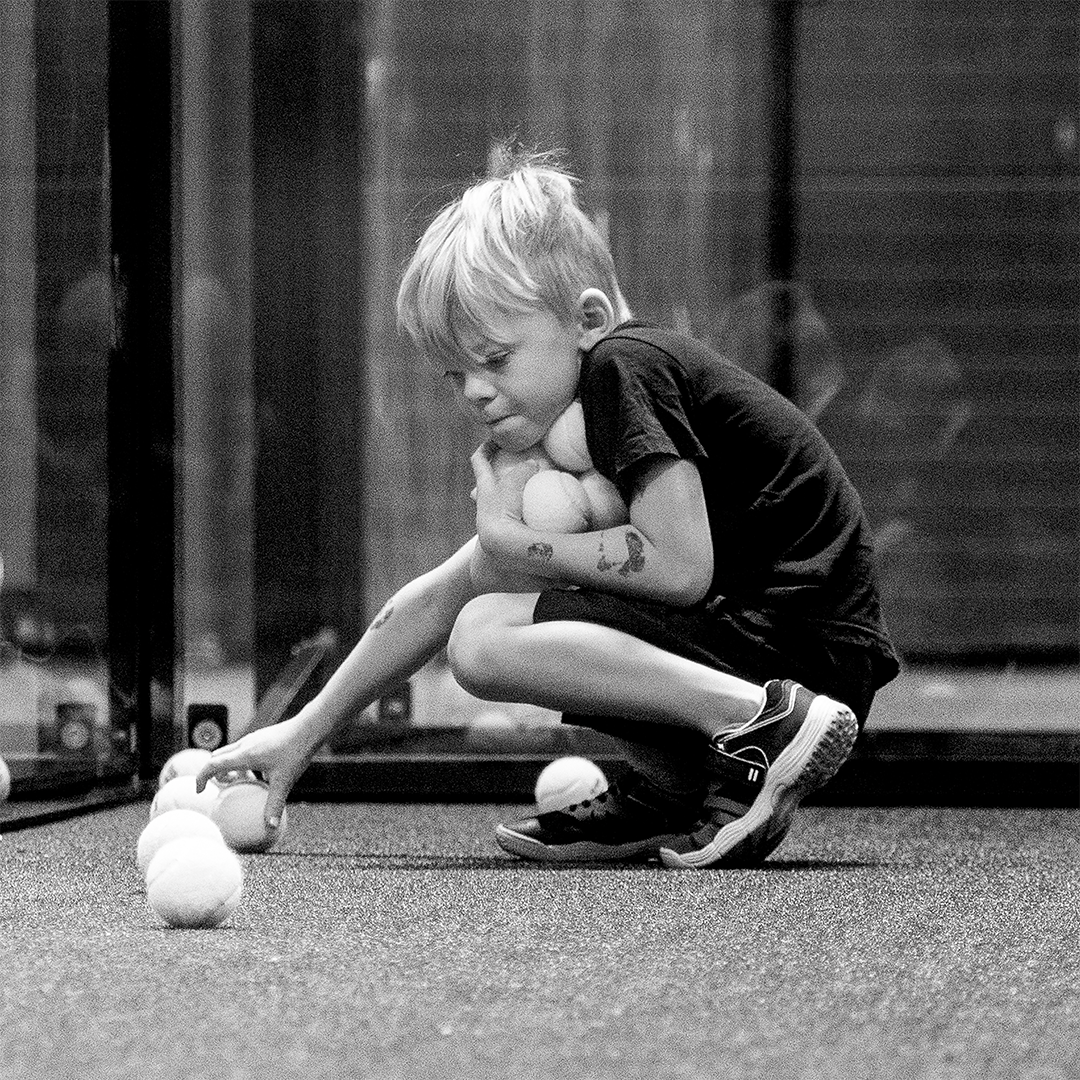 Dagens utbildning 1 oktober kl.11.00-13.00Jesper Rikardson
Praktik
Teoretiskt 
Utbildning & Bildning 

Nästa utbildning 
Introutbildning digitalt (4-6 timmar)
2. Utbildning steg 1 Svenska Padelförbundet den 2 december kl.09.00-18.00 (heldag Stockholm)
Anmälan till Jacob Lager 15/10
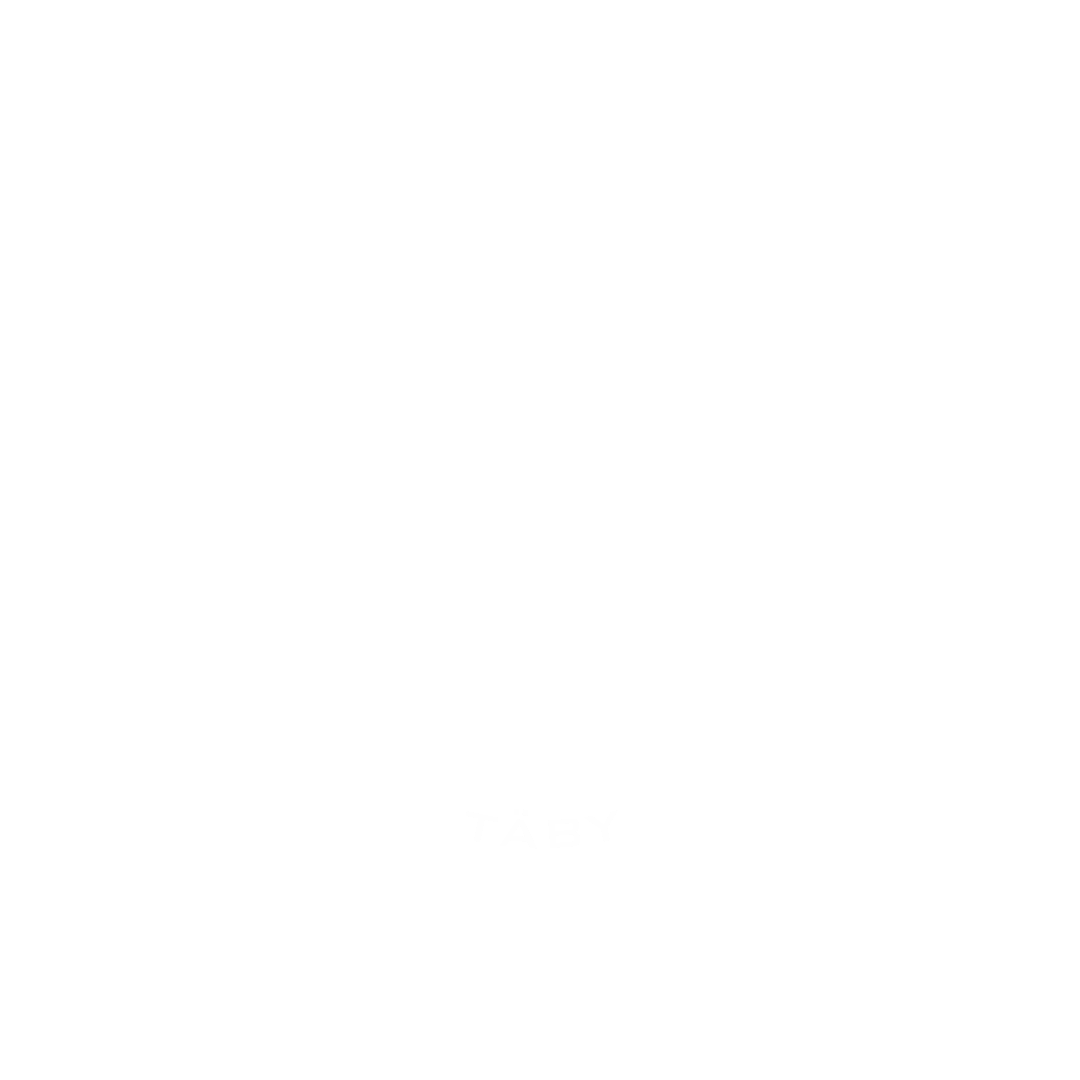 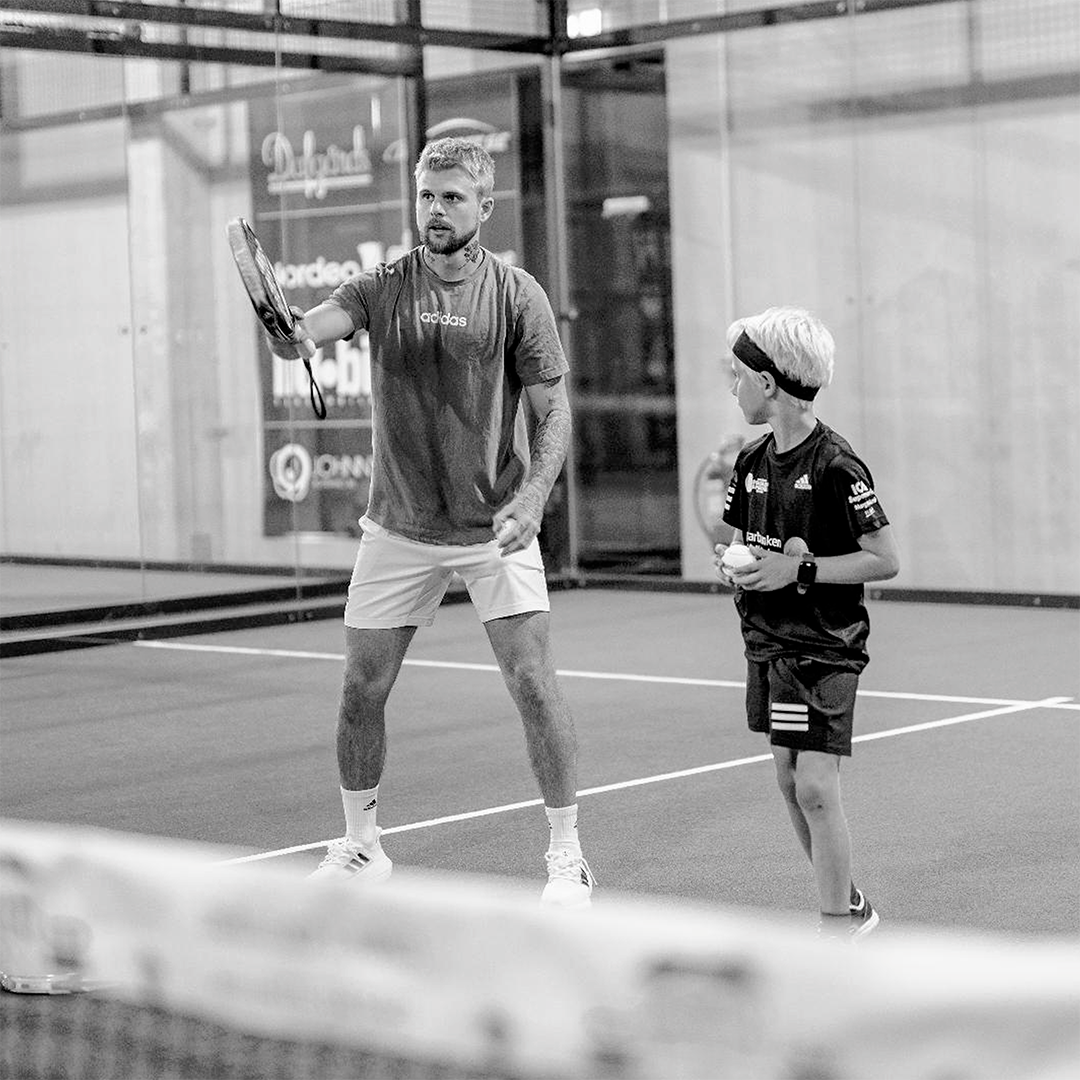 HA
FRÅGOR OCH FUNDERINGAR?
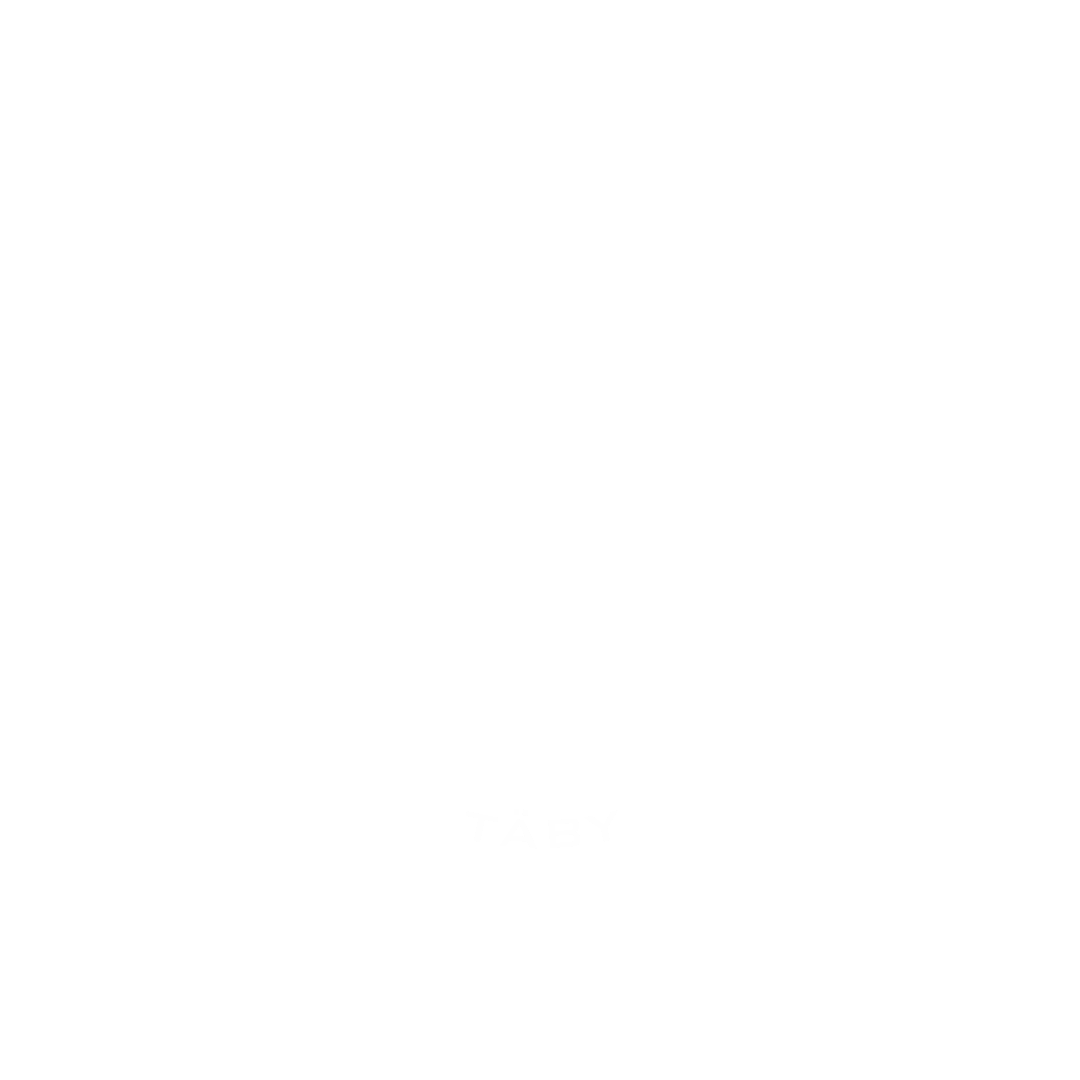 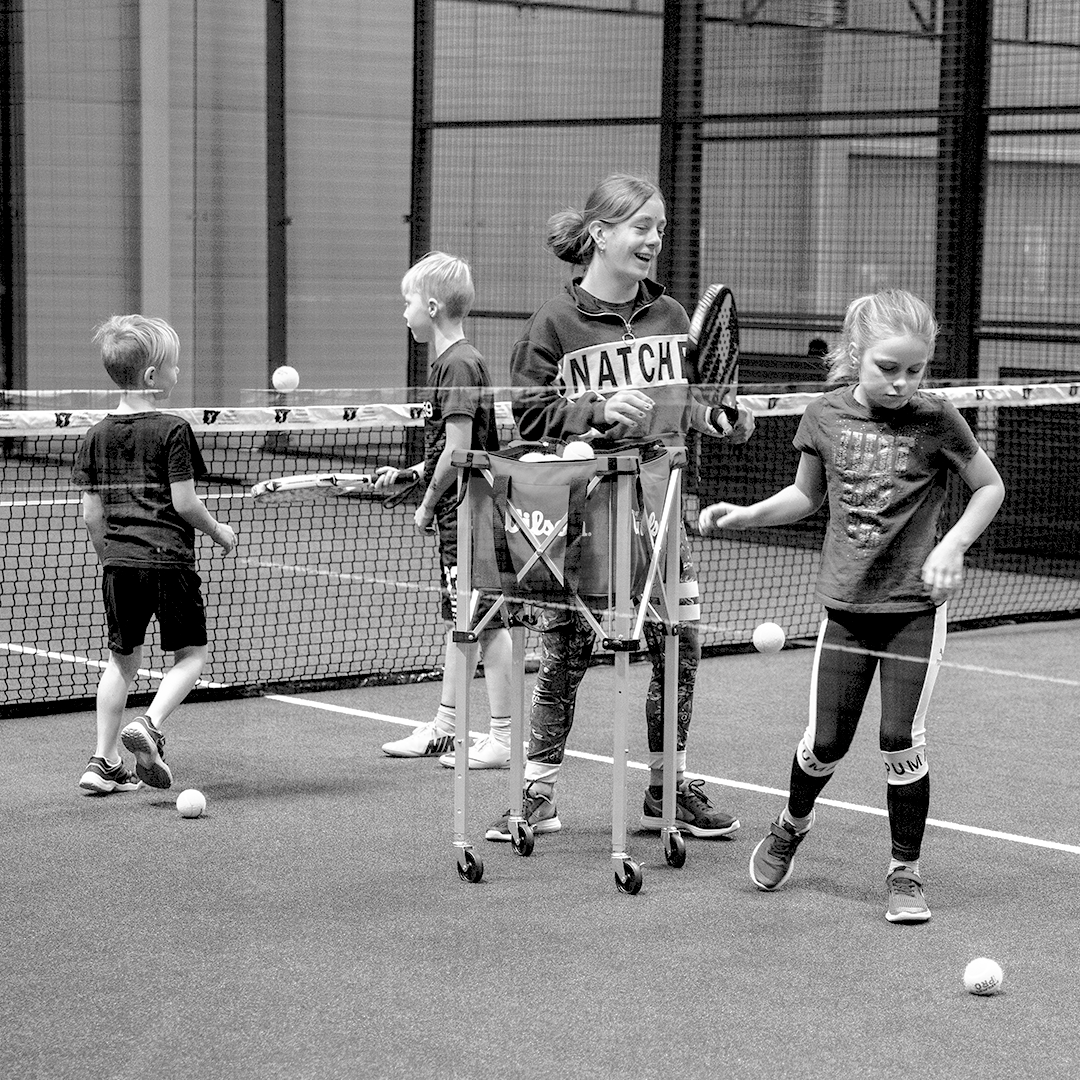 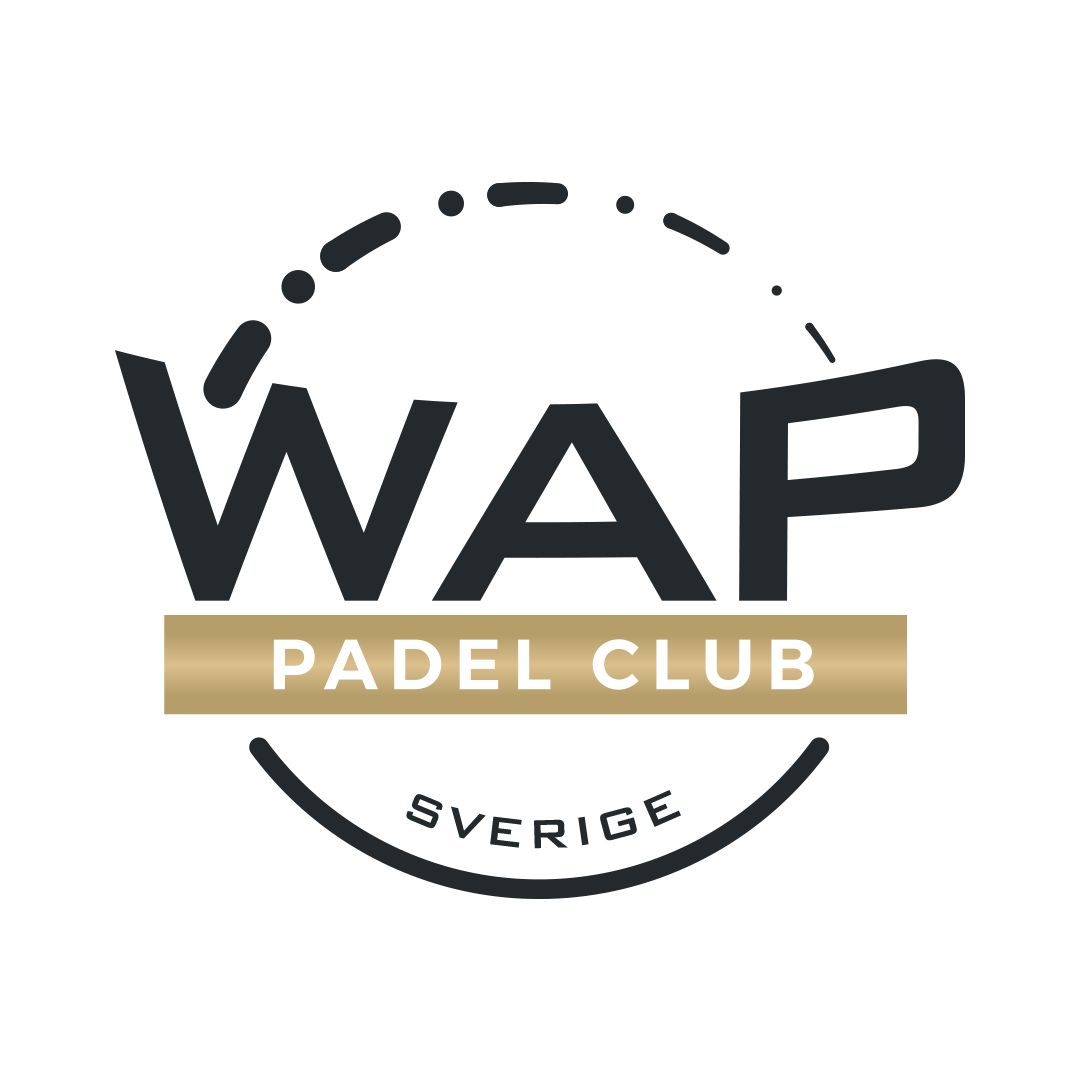